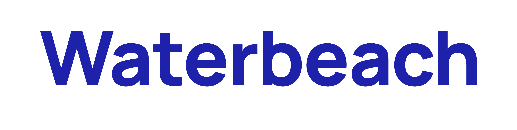 Community Forum20th March 2024 Urban&Civic Update
Development Update
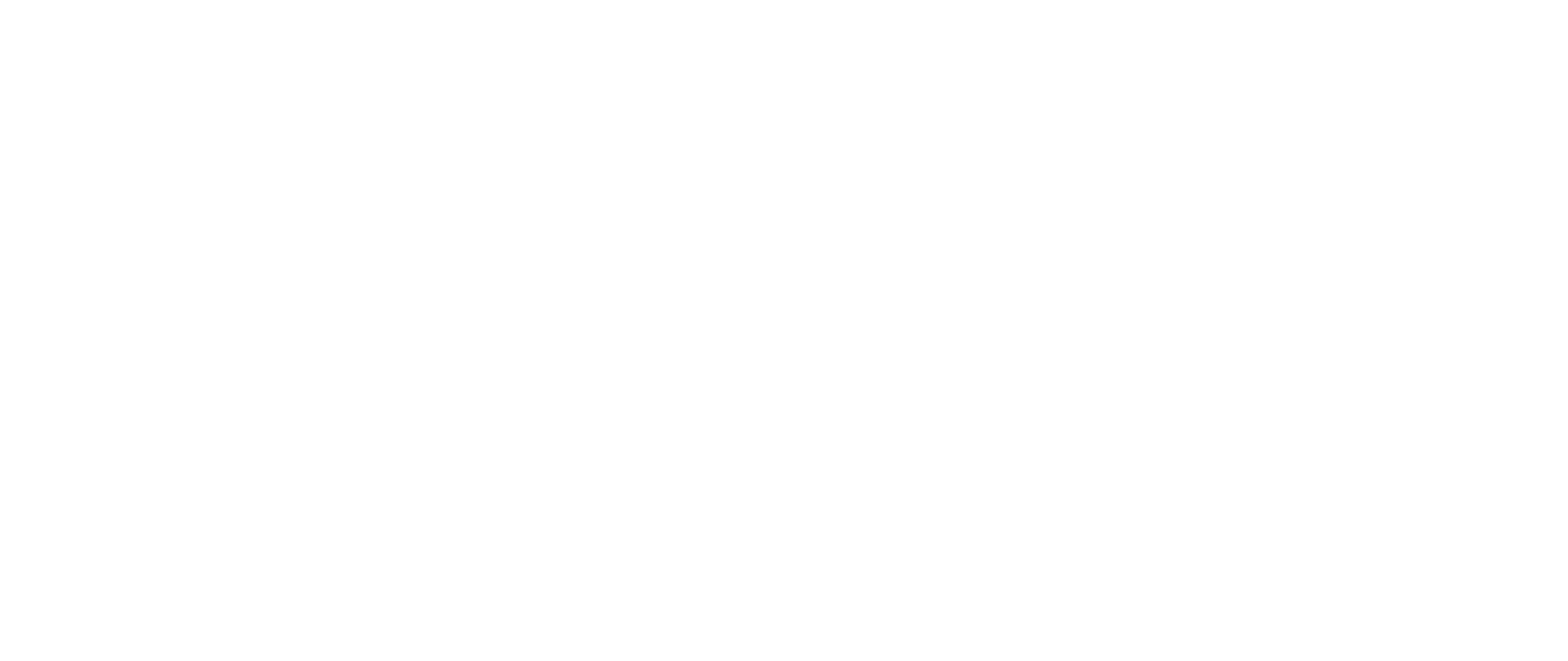 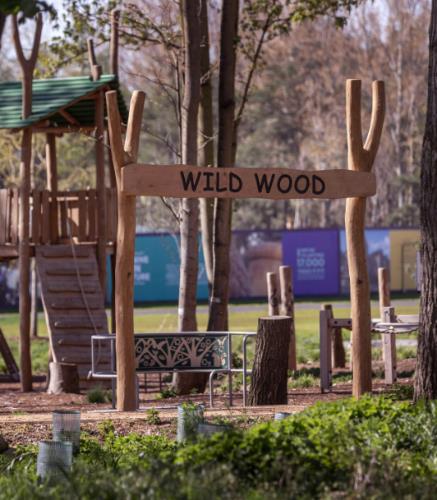 First residents welcomed, including affordable housing homes 
Tree maintenance work undertaken. Woodland and play area due to re-open April 2024
Lake Activation including Paddleboarding and Wild Swimming with Milton Country Park and exploring café 
Working with health partners to understand the requirements for first health space 
PPG Public Meeting next Tuesday 26th March
Conversations ongoing re: next homes 
Working with Cambridgeshire County Council to understand how the pause in planning permission impacts school delivery
Connections
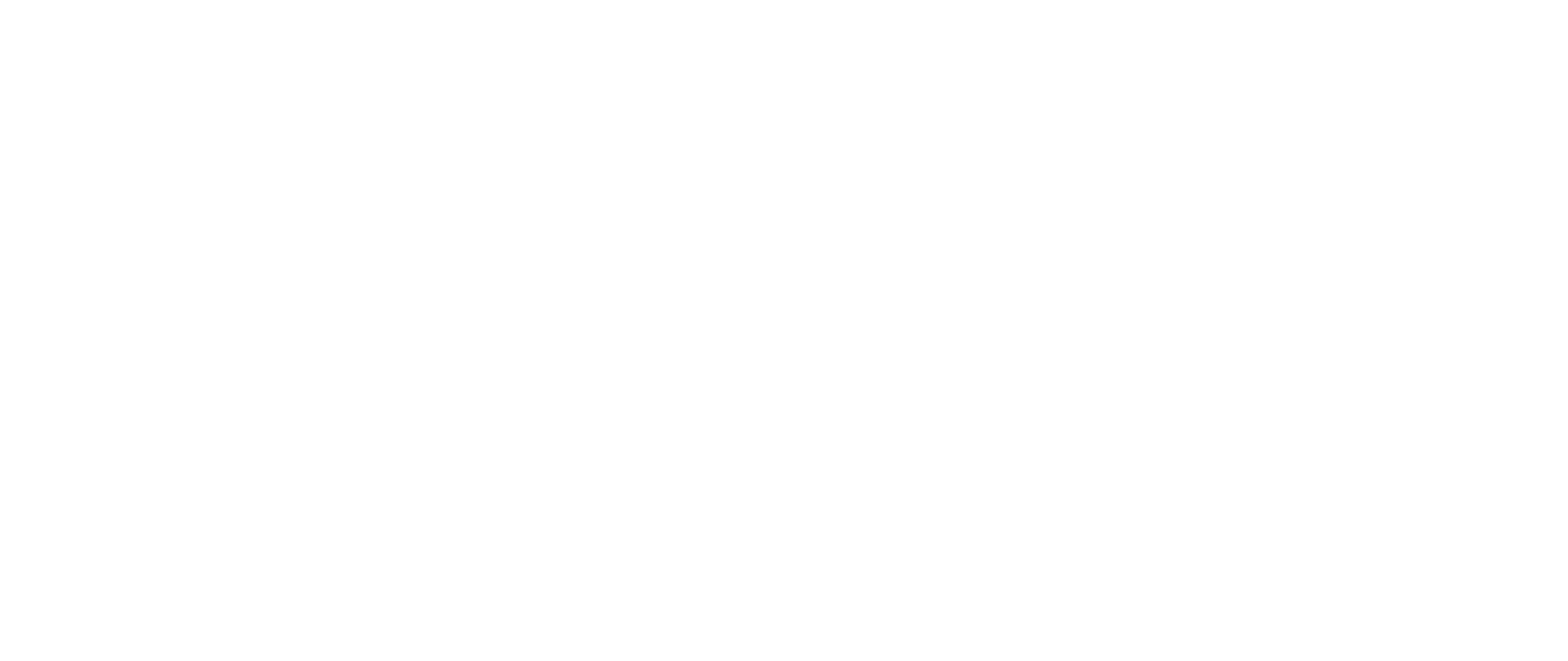 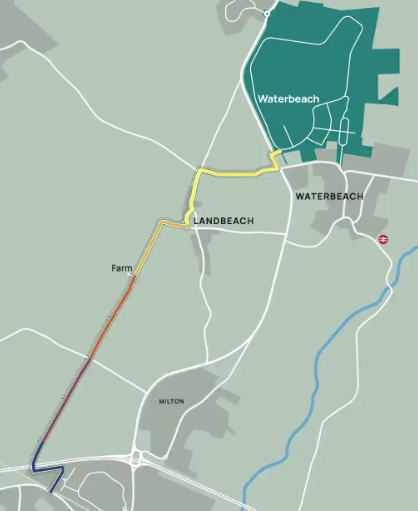 Walking and Cycling route open through site (village to A10)
A10 Cycle Works Completed
Lake Loop Open 
Working with GCP to connect development to Park & Ride and Greenway
Working with GCP and RLW to support train station move
Phase 1 of Mere Way complete through Landbeach 
Bridge over A10 will be installed as part of Phase 2 Works
Community Update:What’s happened
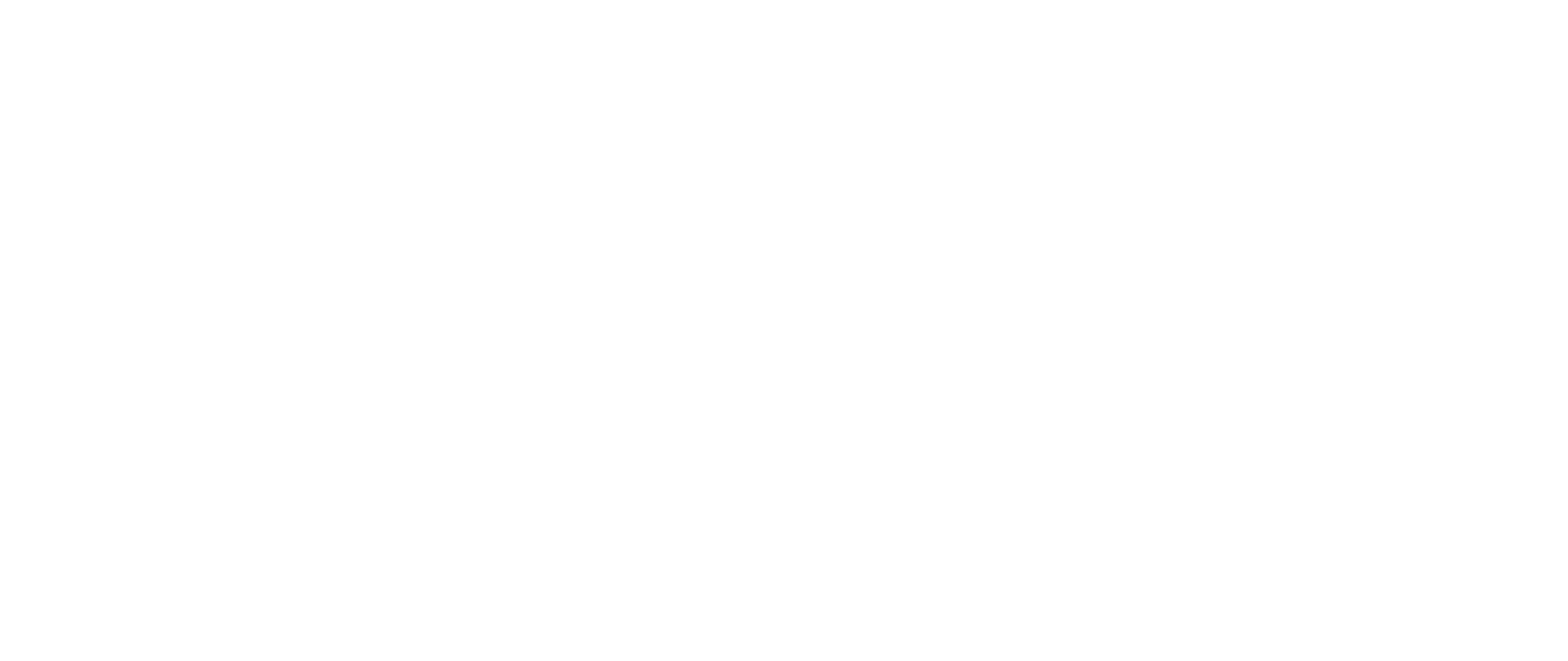 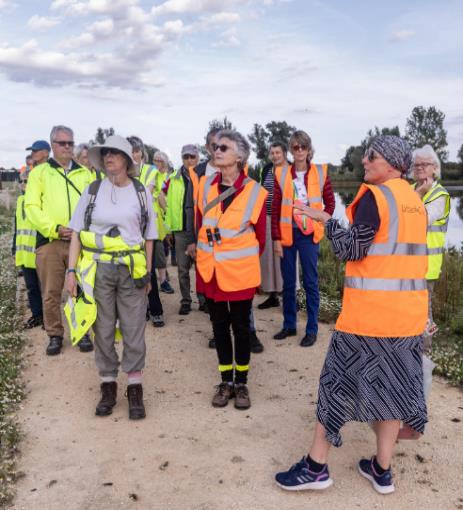 Tours for prospective residents and community groups 
Community Market moved to bigger, covered Terraces space with increased footfall – last Sunday’s was the busiest yet! 
Monthly art exhibitions and workshops at Community Market 
Over 45 monthly community groups
Free bike repairs at October & November Community Market
Free Shuttle Bus for Community Market
Community Update:What’s happened
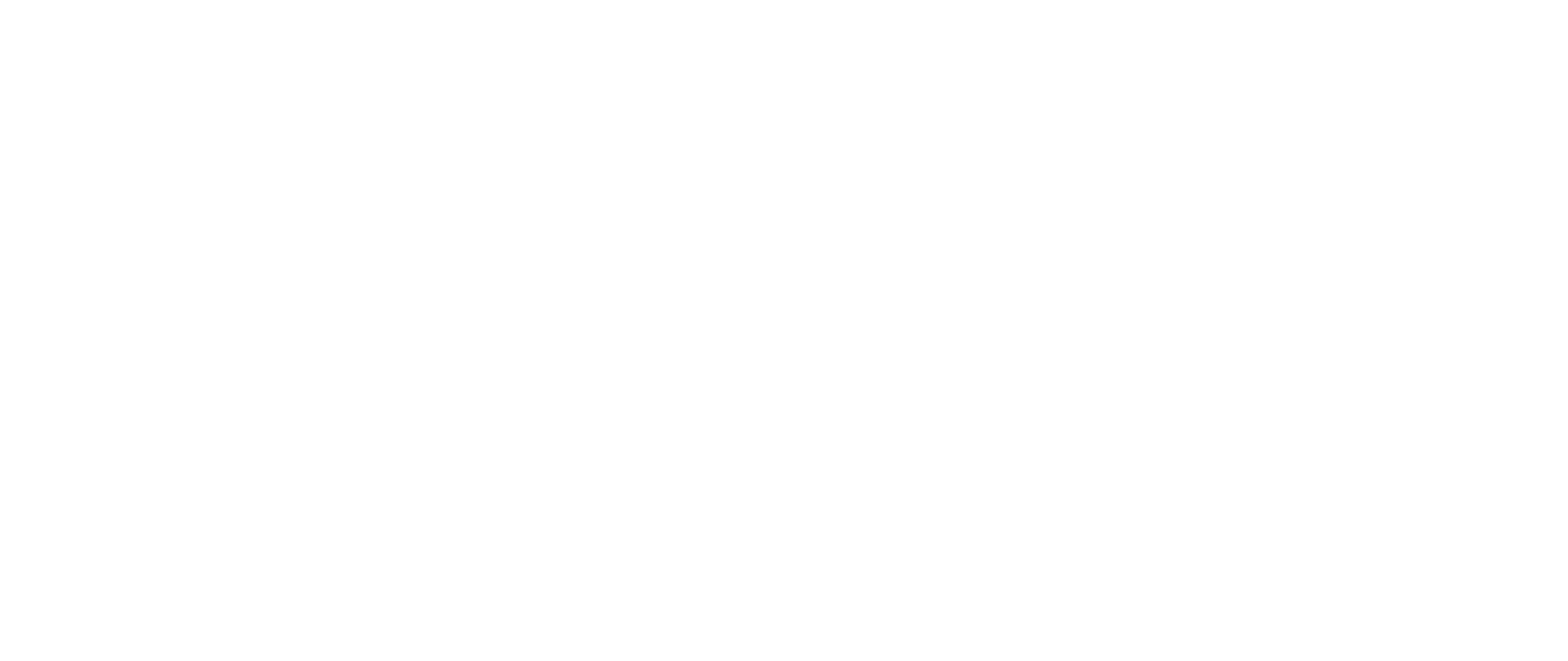 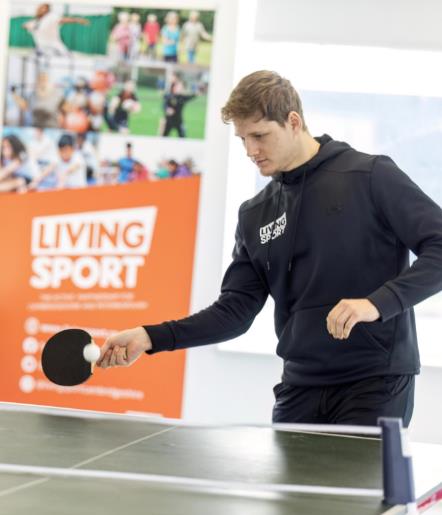 Working with Living Sport to activate community sport including taster sessions at community market and Feb half term
Increased daytime provision including Walking Football and Wellness Walks 
Activation of Squash Club 
Interim library space launched in the Studio – a book exchange with dedicated time for access 
Introducing the community to walking and cycling route through site
Partnership with smart journeys to launch lift share
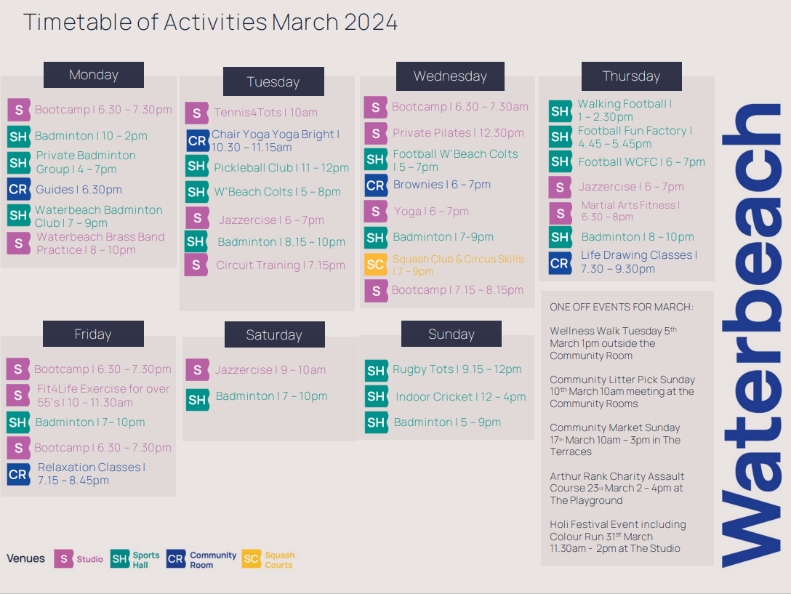 Community Update:March 2024
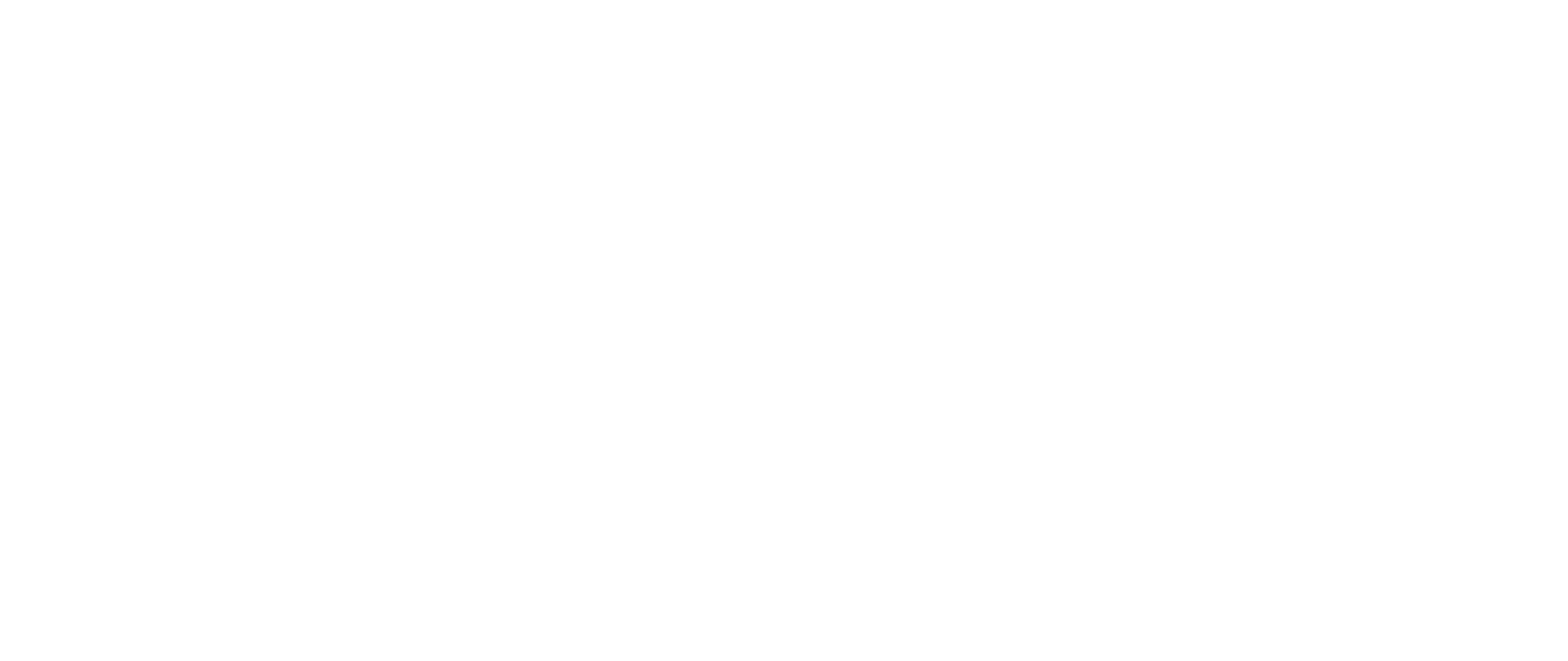 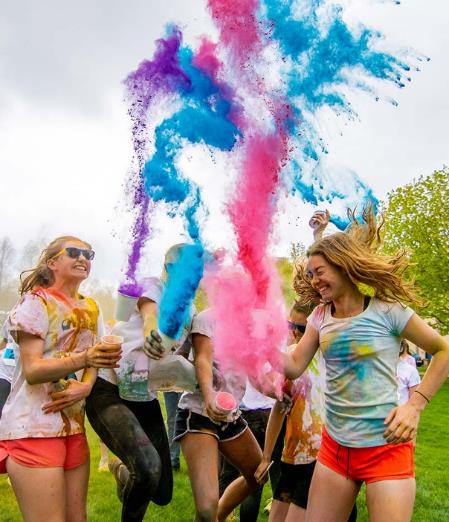 Full timetable of events and activities in the community spaces
Holi Festival and Colour Run in association with Waterbeach Indian Association – all tickets sold out within 48 hours
Easter Trail – pick up a sheet from the housebuilders, and answer the questions to win an Easter prize! 
‘Meet Your Neighbours’ Event for new and future residents of the development
Community Update: Lake Activation
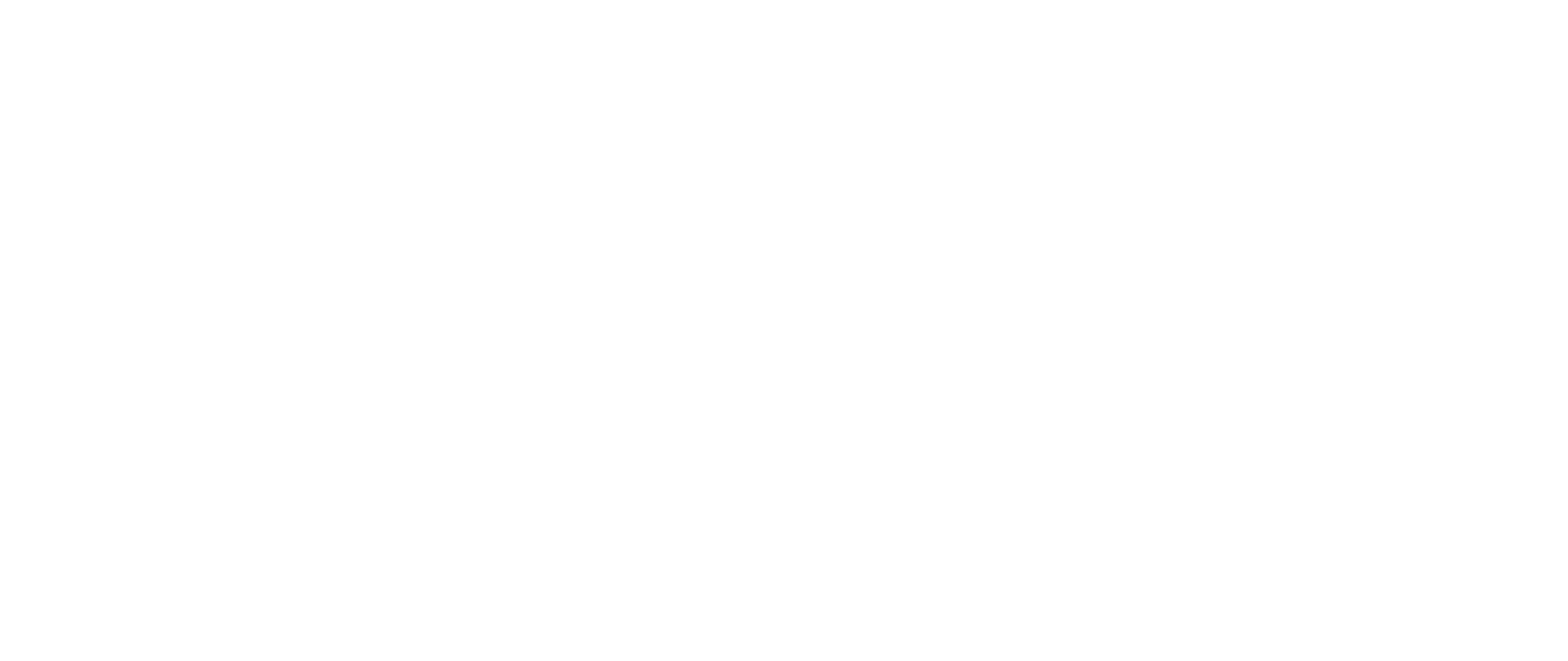 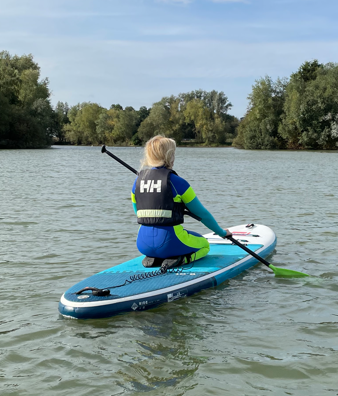 Working with Cambridge Sports Lake Trust to deliver paddleboarding and wild swimming
Installation of beach huts to act as storage and changing space for watersports, as well as a focal point by the lake to get people talking 
Talking to café providers about lakeside unit
Working with New Meaning Foundation to deliver the beach huts as part of jobs and skills work
Community Update:2024 and Beyond
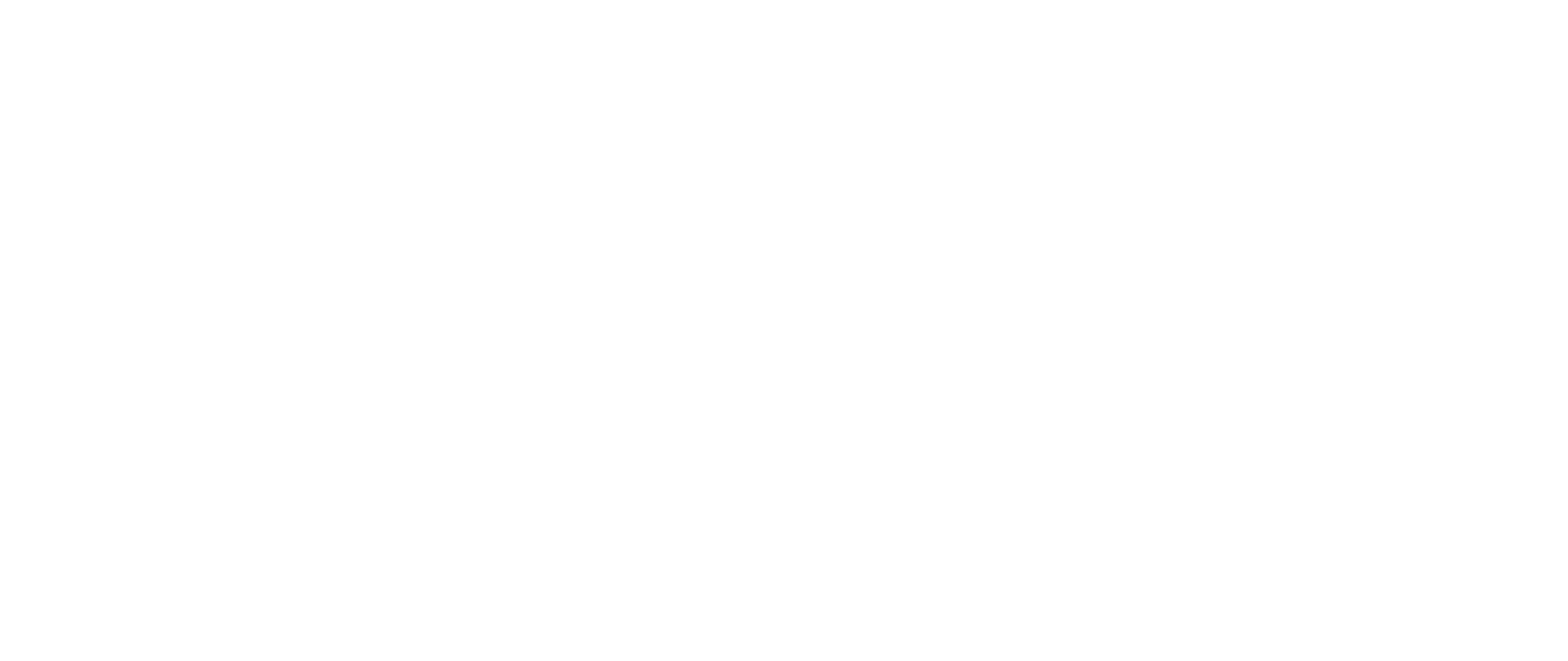 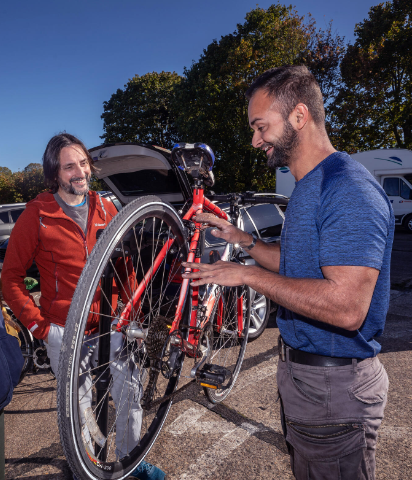 Welcome packs and welcoming more residents
Working with smart journeys to launch bike hire and activate Sustainable Transport Hub 
Working with Living Sport to activate more sports and activities 
Emerging New Communities conference
Community Market continuing – themes for each month to encourage wider range of market stalls and to attract different people
Thank you
Rebecca BrittonRegional Director Communications, Communities & Partnershipsrbritton@urbanandcivic.com

Paul MumfordProject Directorpaul.mumford@urbanandcivic.com
Fiona Reardon-RoseCommunications & Partnerships Manager fiona.reardon-rose@urbanandcivic.com